«Индейский амулет – мандала»
мастер-класс
Мазаник Татьяна Николаевна, 
воспитатель,
Хаертдинова Ксения, 6 лет,
МАДОУ «Детский сад № 9»Калинка»
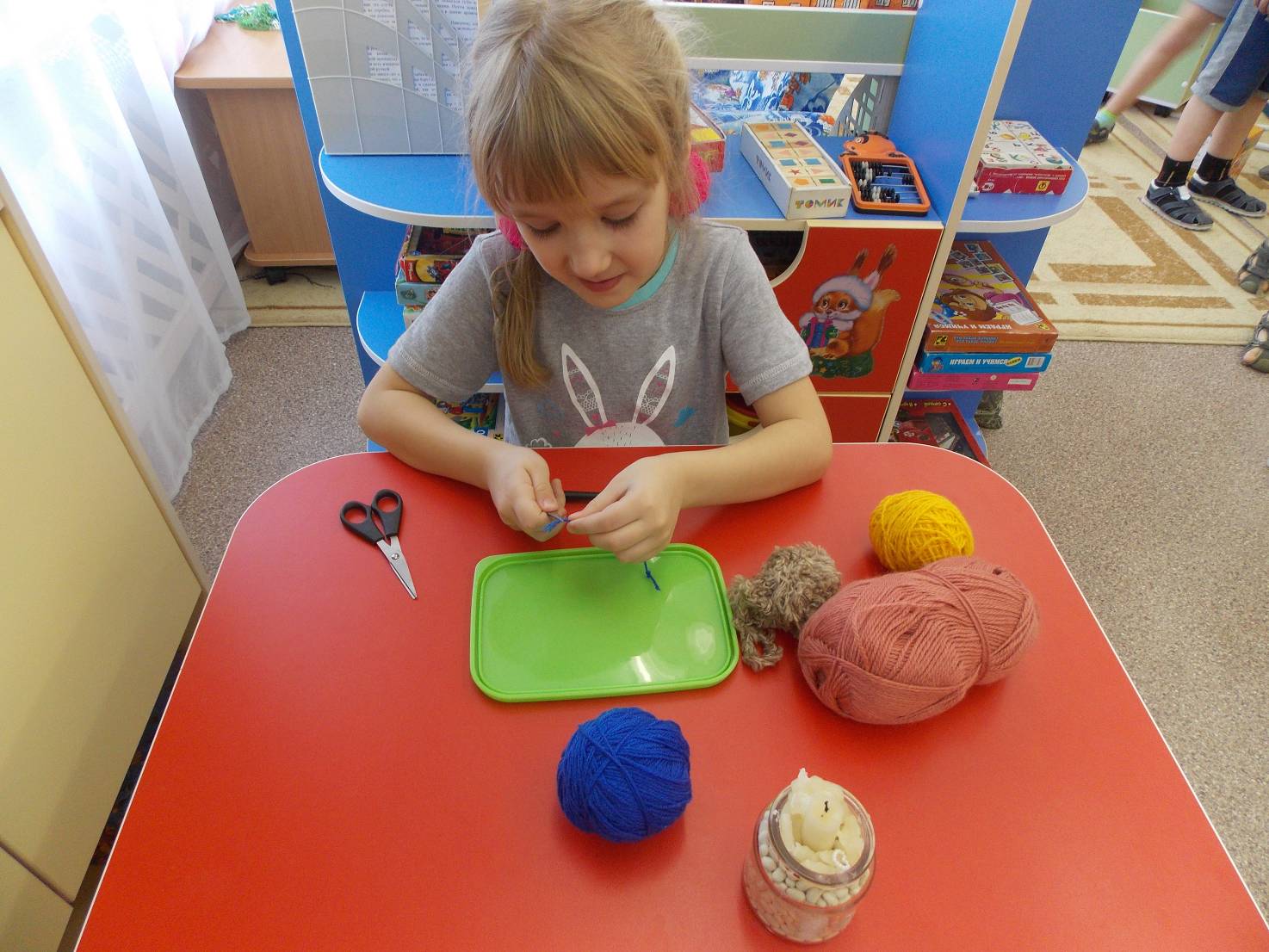 Исследую свойства ниток (гладкость)
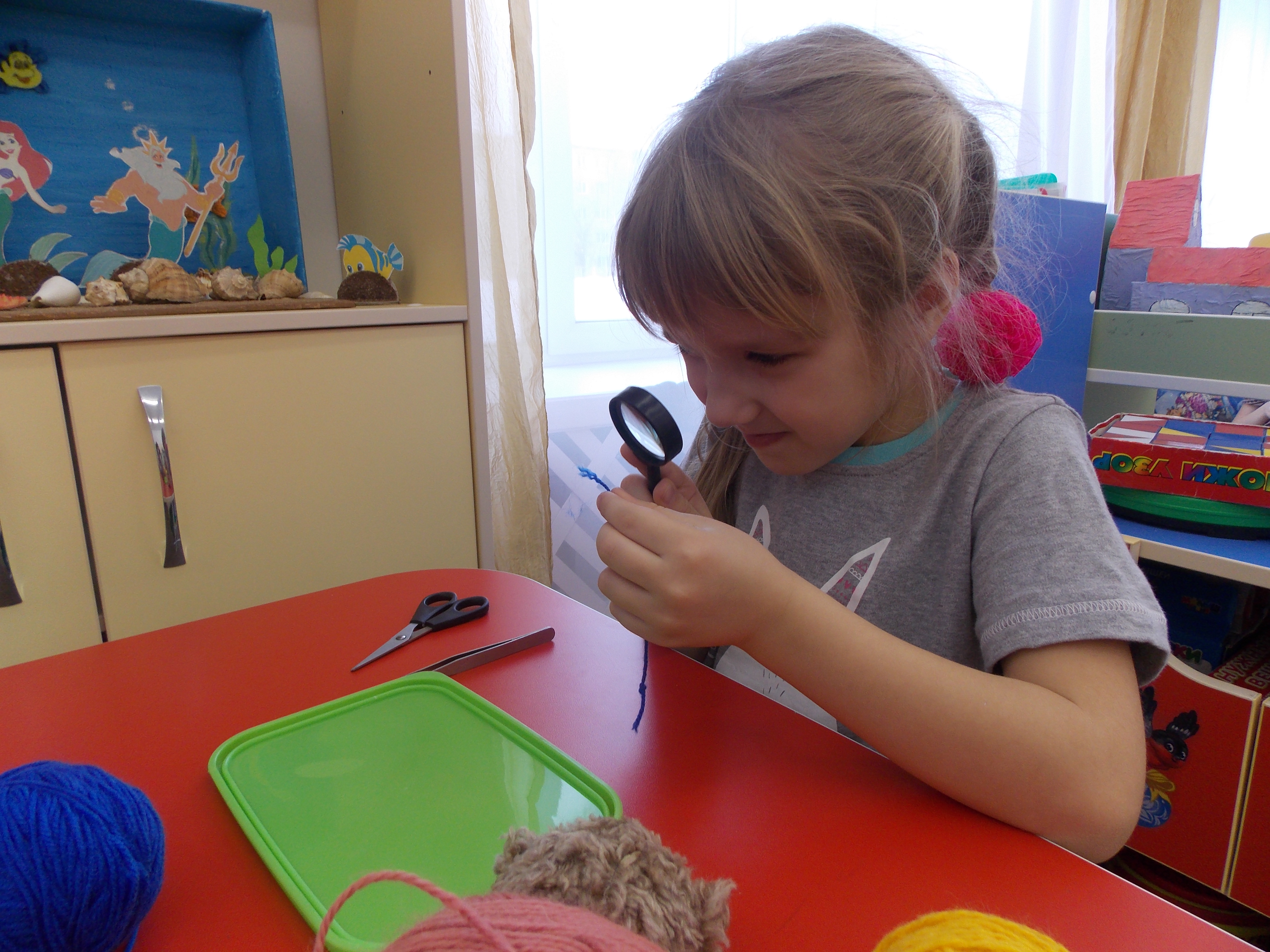 Исследую свойства ниток (мягкость)
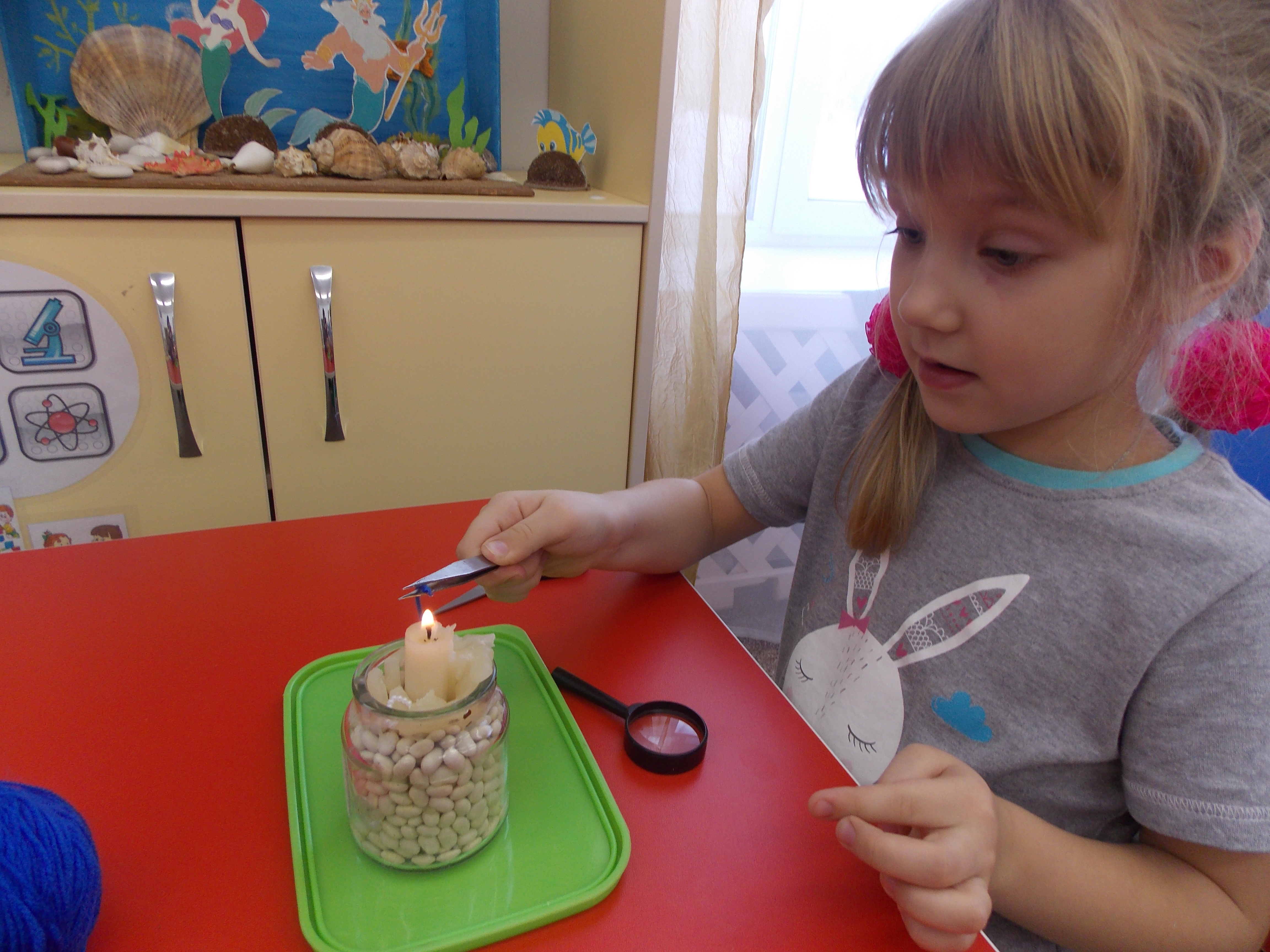 Исследую свойства ниток (состав)
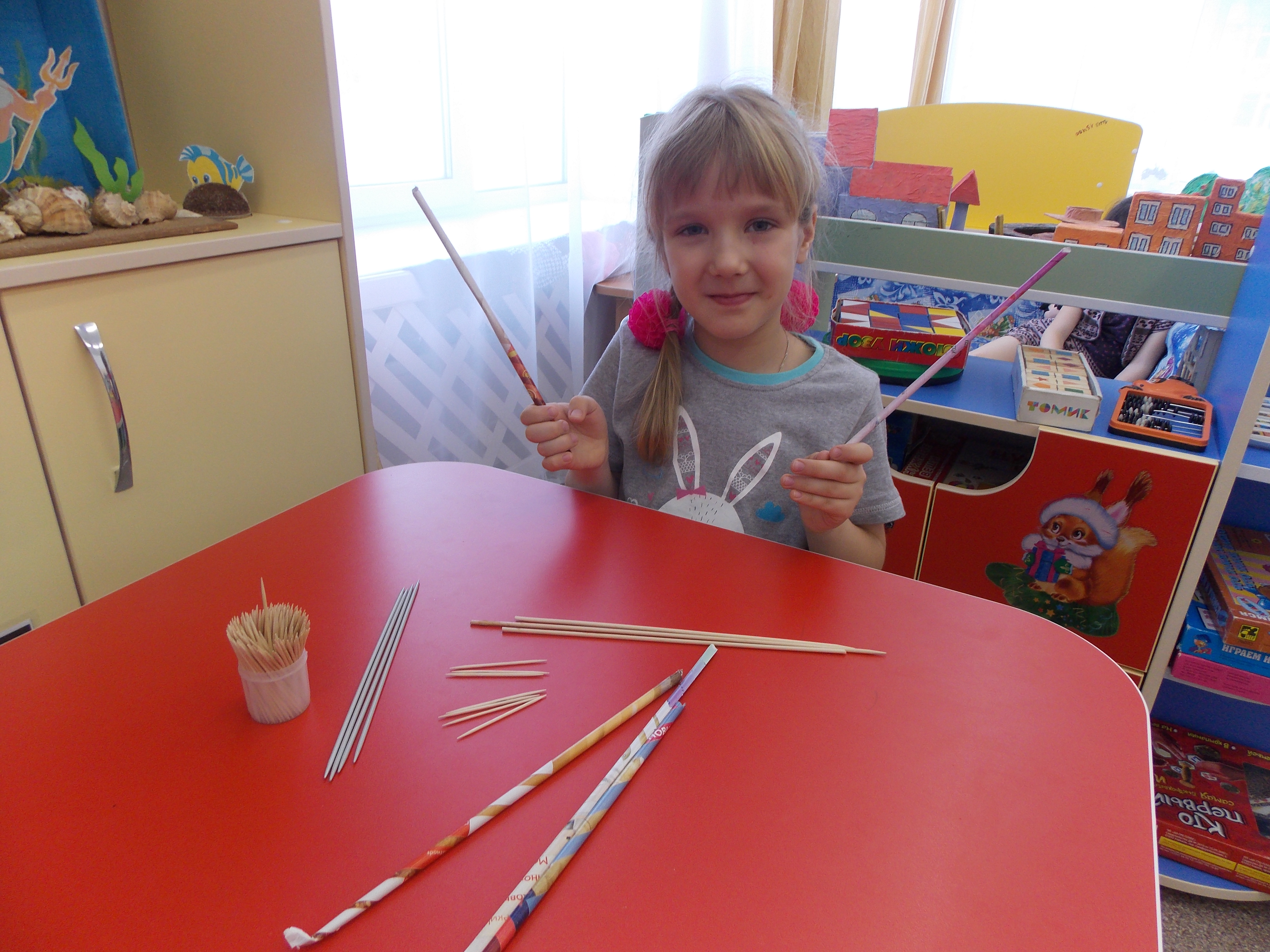 Выбор палочек для каркаса
Скручиваю две трубочки из газет
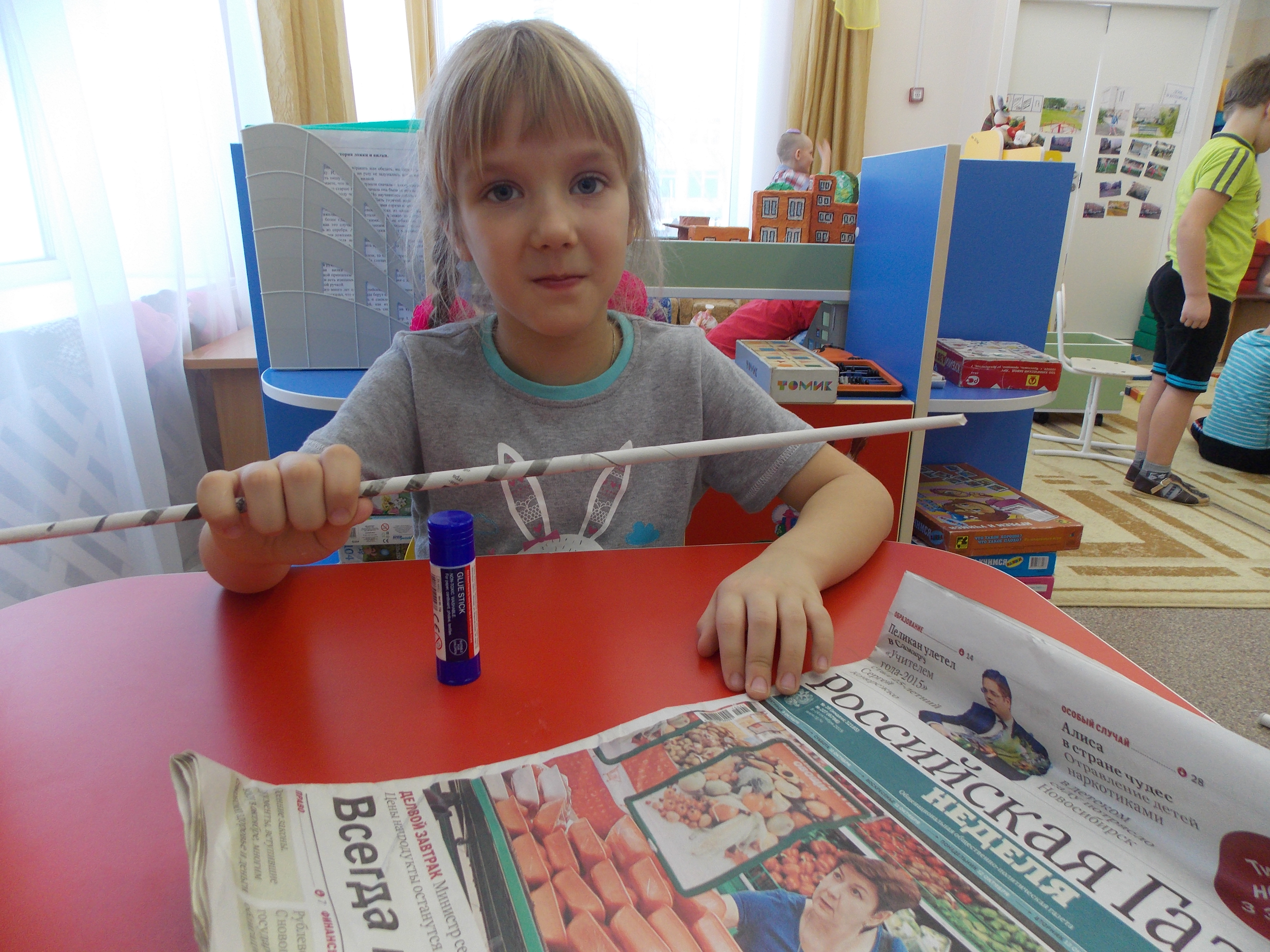 Соединяю две трубочки вместе, обматывая их нитью
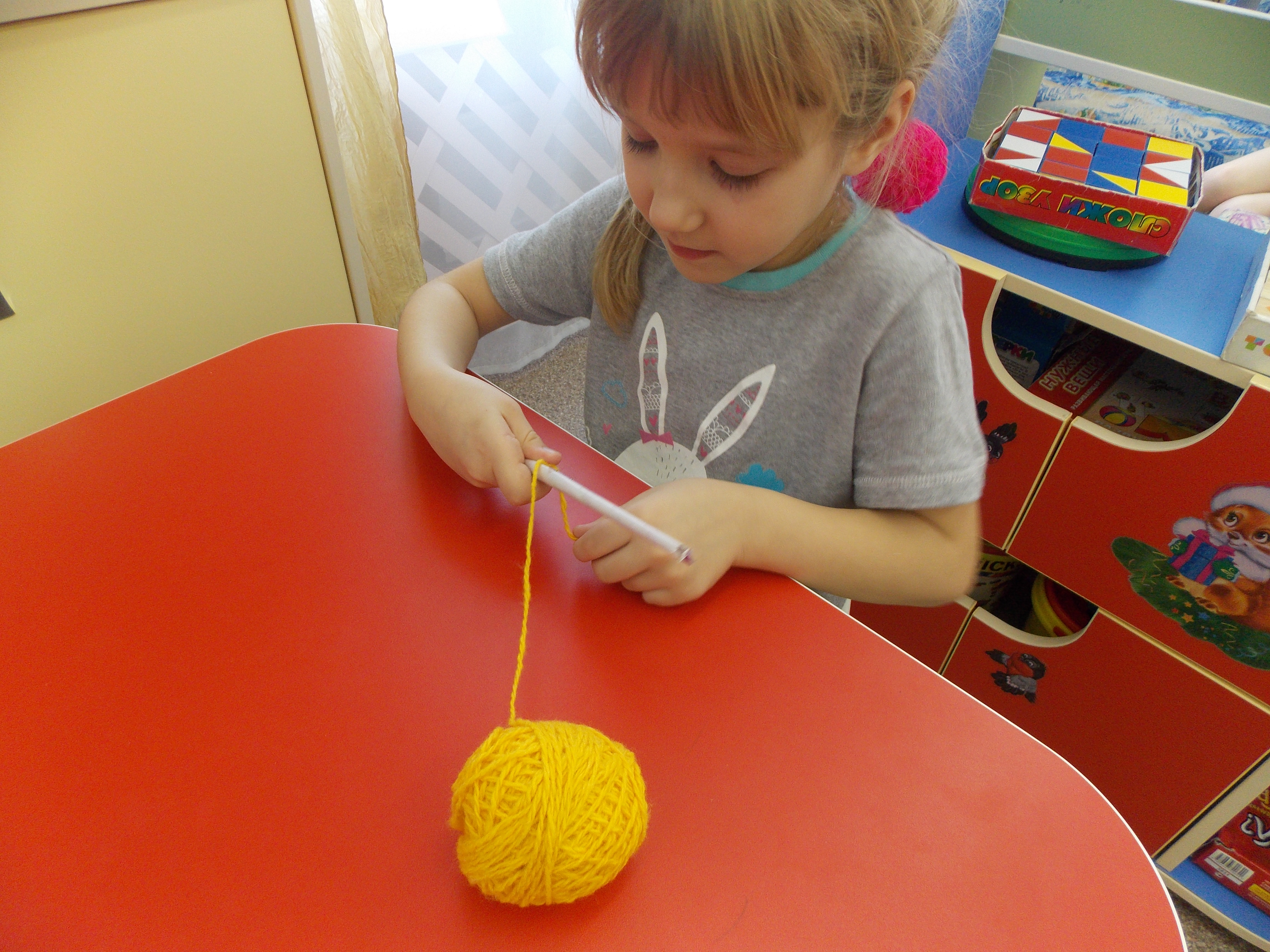 Делаю из соединенных трубочек крест и обматываю по диагоналям
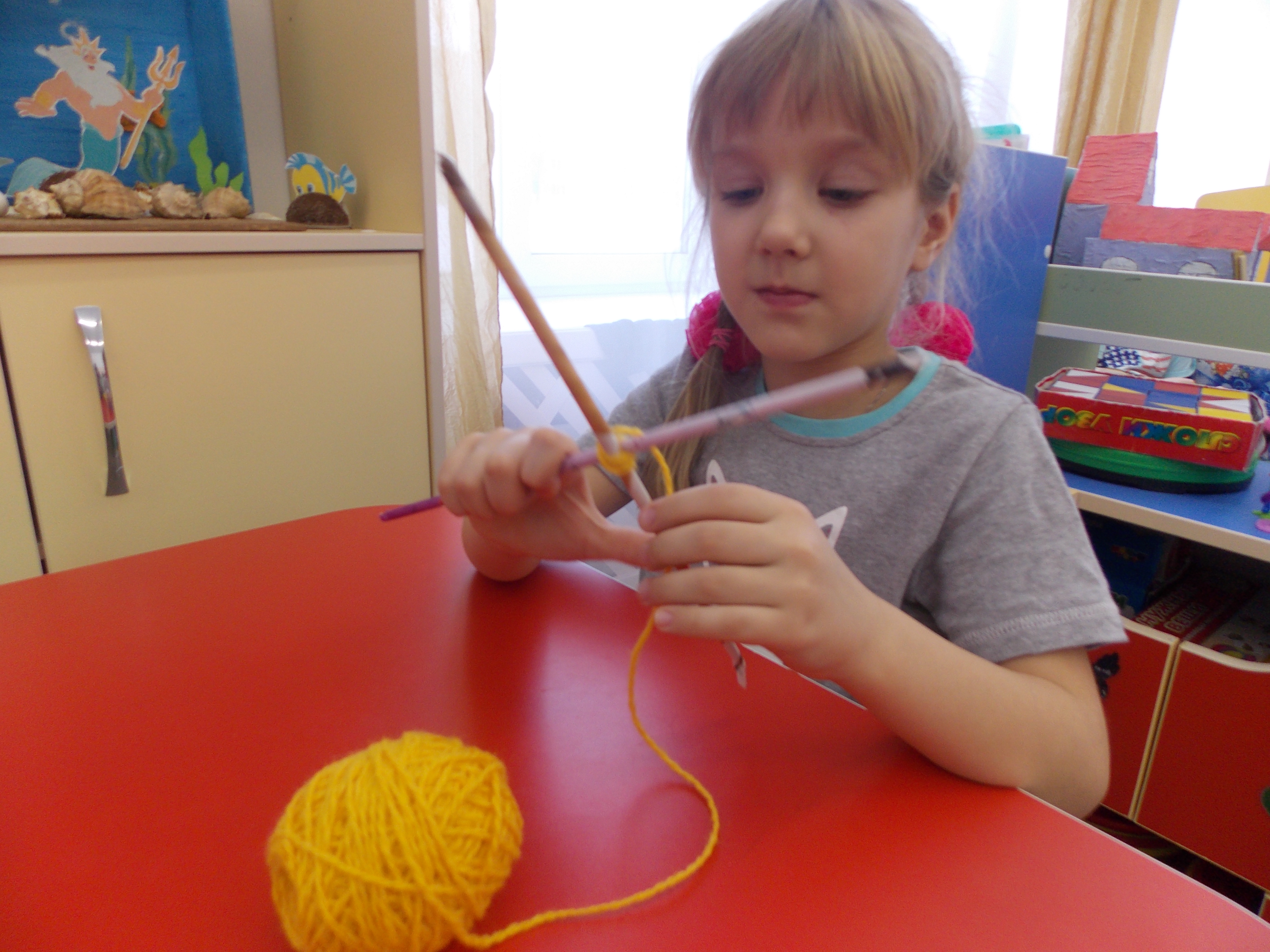 Выплетаю квадрат, накладывая нить сверху-вниз на каждую трубочку
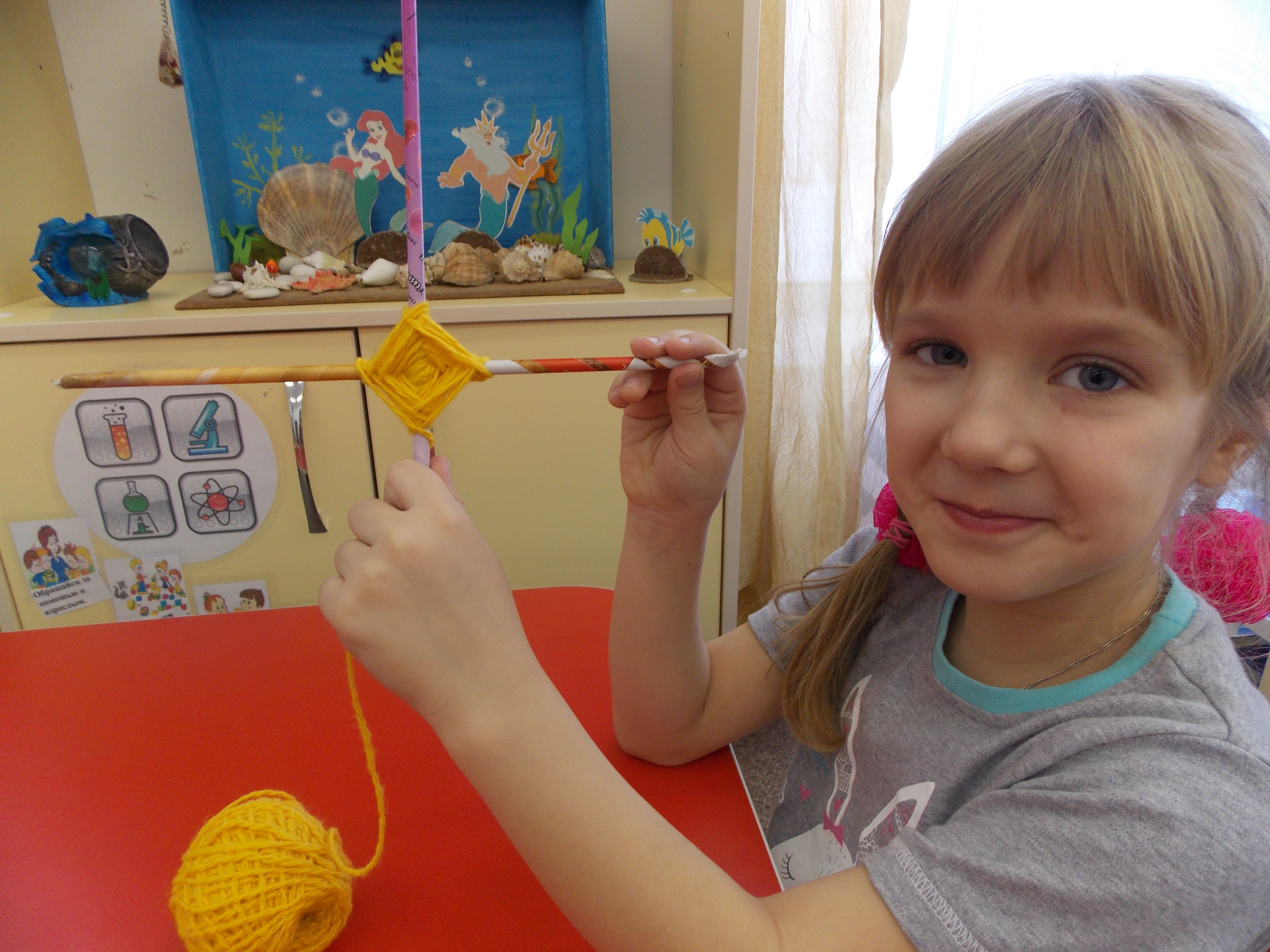 Добавляю нить другого цвета и выплетаю квадрат дальше
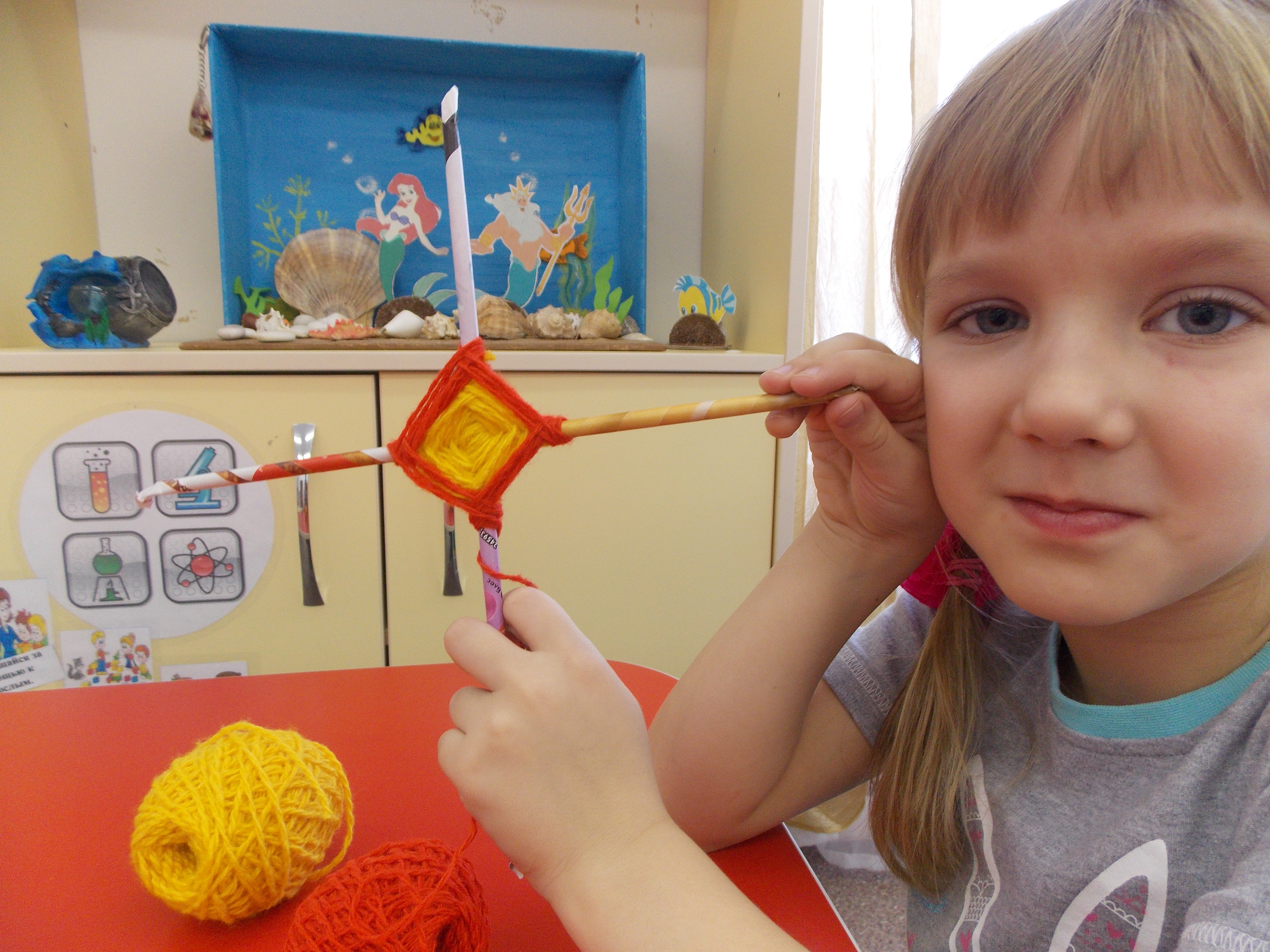 Выплетаю «рожки» на равной высоте
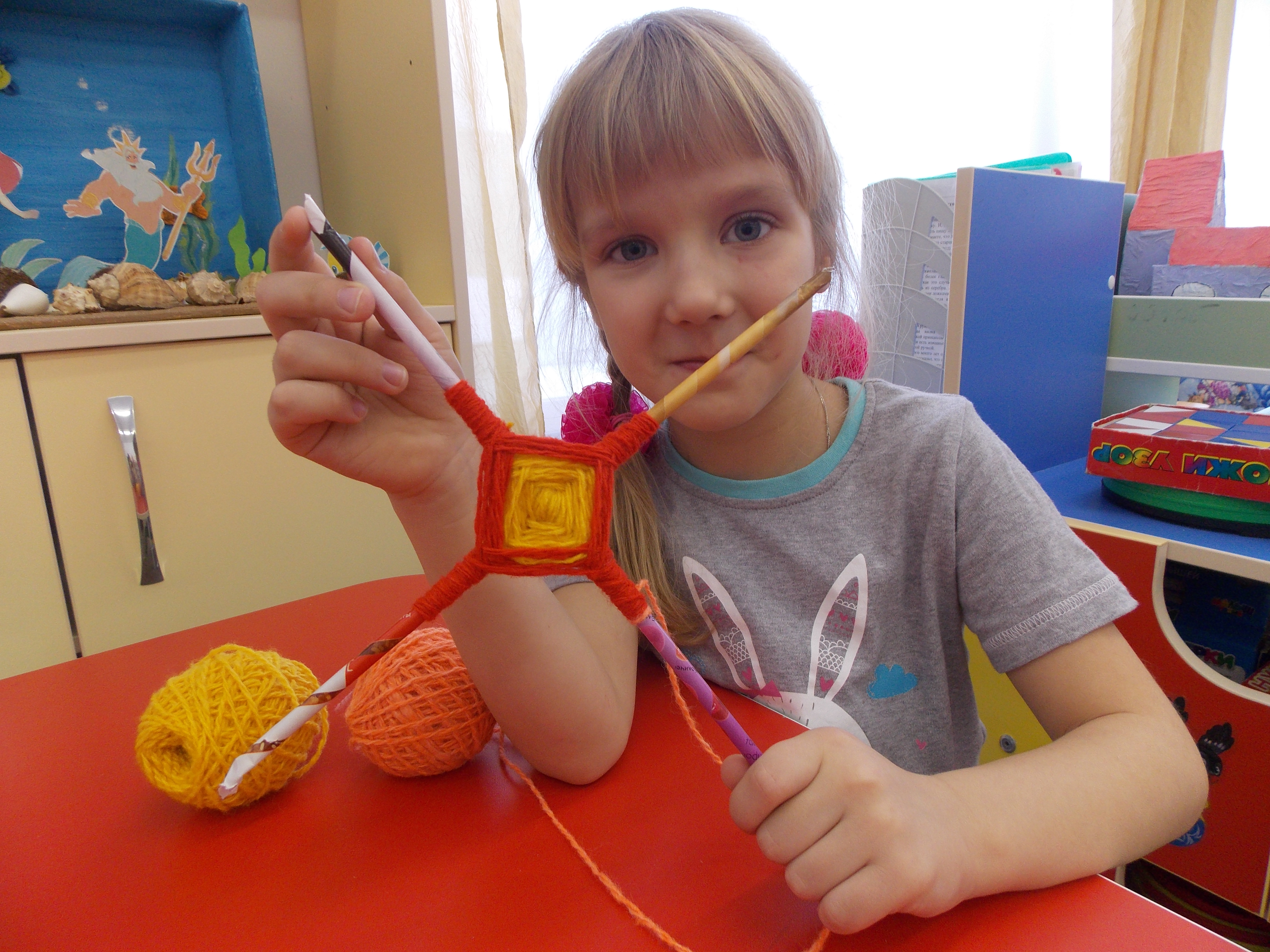 Можно добавлять новые цвета
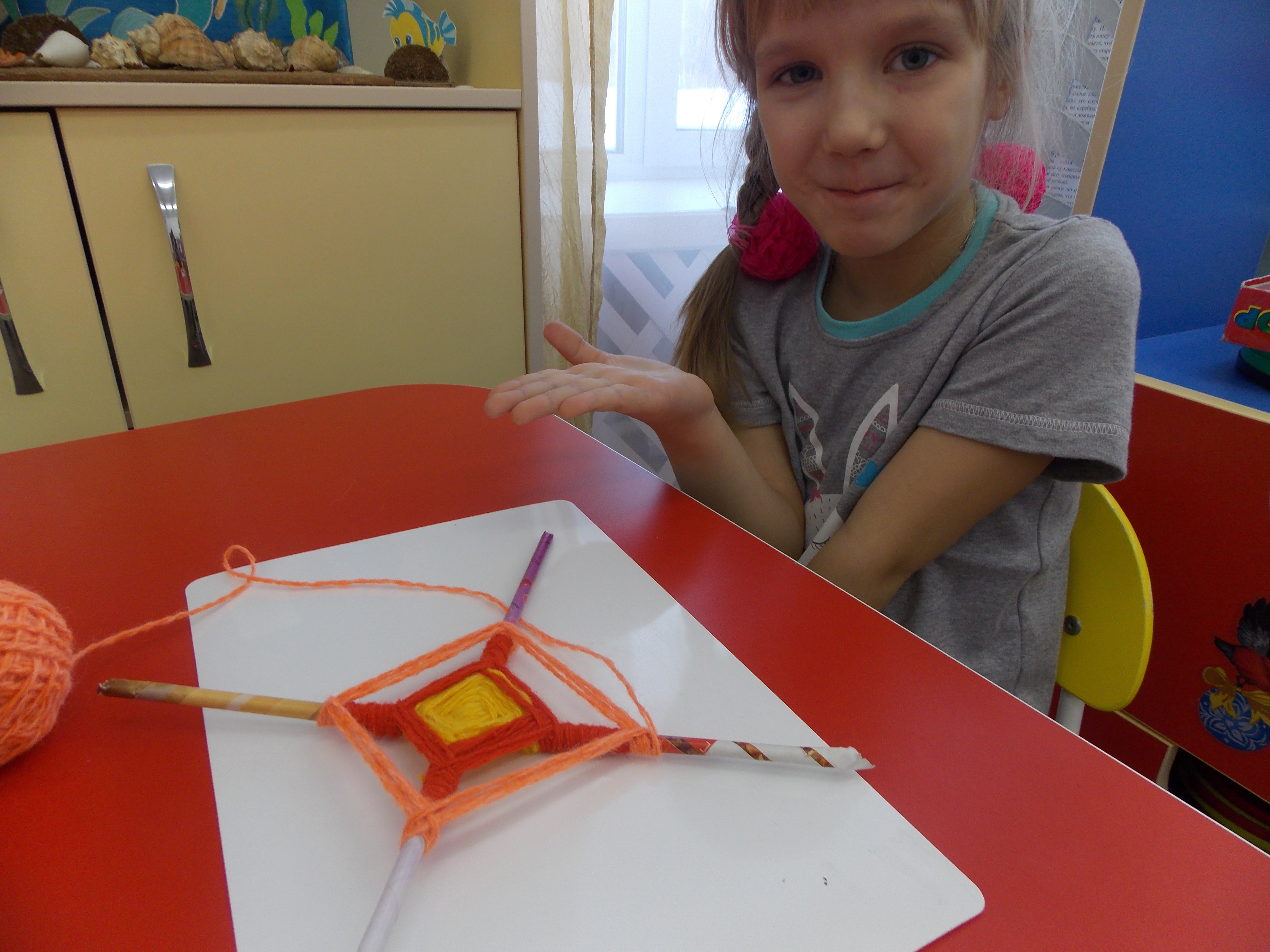 Вот мои работы!
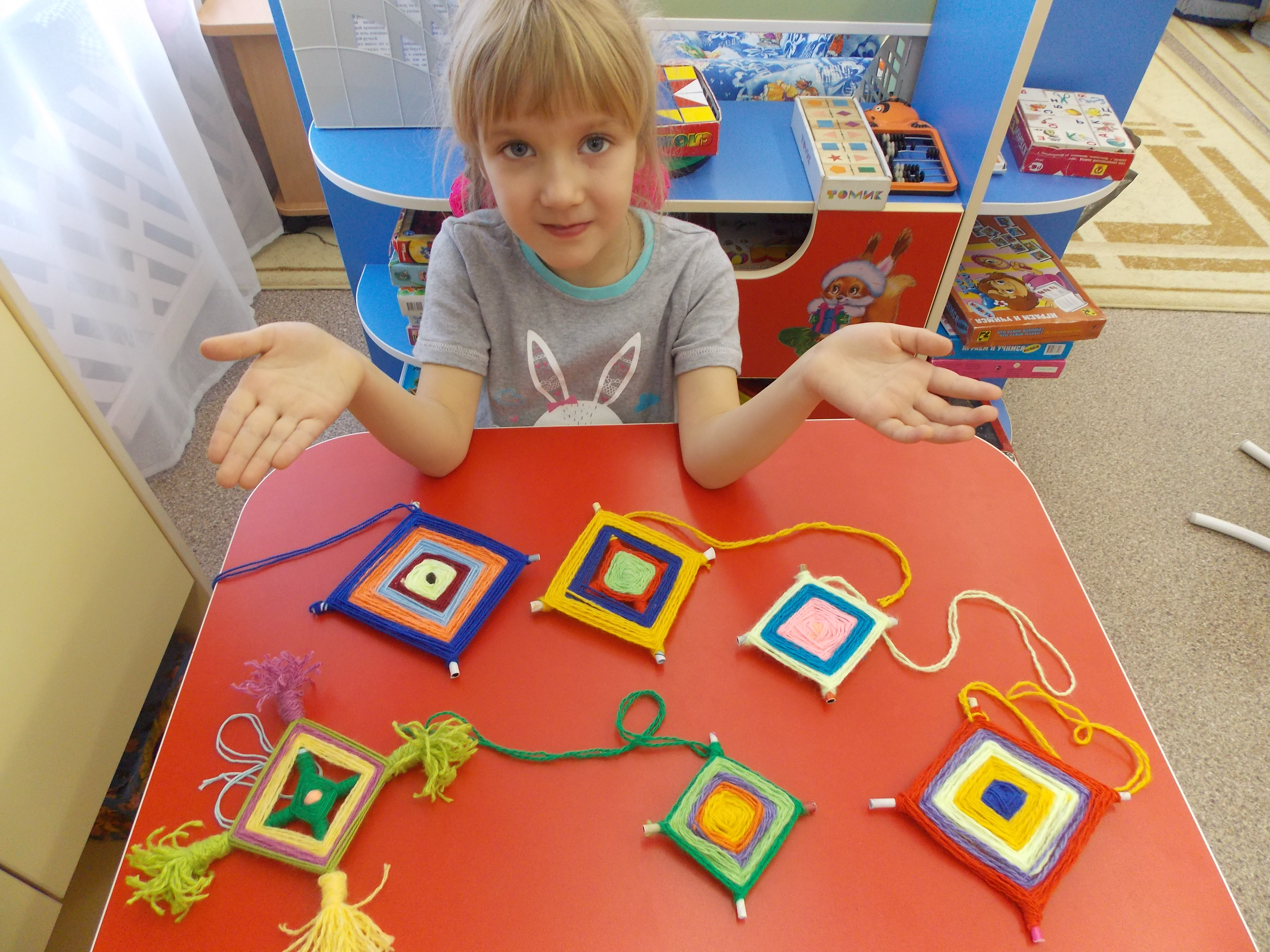 Благодарю за внимание!